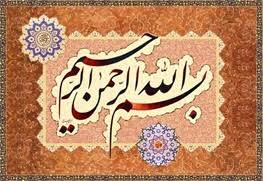 جنگ نرم و تعریف اصطلاحات آن
روش هاو ابزار ها و راه کار ها
چکيده
در عصر انقلاب ارتباطات و اطلاعات کشورهايي که ابزار و سهم و توان بيشتر در استفاده از آن
را داشته باشند، جهت دستيابي به اهداف خارجي خود موفق تر عمل می نمايند. آمريکا و متحدين
غربي آن در اين شرايط مناسب و با امکانات ارتباطي- اطلاعاتي برتر جهت سلطه فرهنگي-
تمدني از اين محيط با جنگ نرم براي اضمحلال و به حاشيه راندن رقباي فرهنگي- تمدني خود
در جهان اقدام نموده اند. جمهوري اسلامي ايران ب طور خاص و جهان اسلام ب طور عام مورد
هجوم جنگ نرم غرب قرار گرفته اند.
در جنگ نرم با استفاده از جنبه های برتر فرهنگی، تمدنی، علمی و فنی خود برای تأثیر بر فکر
و اندیشه دشمن و به تبع تغییر رفتار او تلاش می شود. با استفاده از ابزارهای نوین ارتباطی
مثل ماهواره، اینترنت و...  تکنیک های پیچیده روان شناسی و جامعه شناسی با تأ کید بر نقاط
قوت عناصر قدرت نرم خود و نقاط ضعف عناصر قدرت نرم دشمن او را خلع سلاح فکری و
اندیشه ای نموده و رفتار سیاسی، اجتماعی و فرهنگی او را به نفع خود تغییر می دهد. در نتیجه
به صورت مسالمت امیز جریان سیاسی و یا نظام سیاسی مطلوب خود را روی کار آورده تا منافع
حداکثری خود را تأمین نماید.
سؤال اصلی این مقاله این است که جنگ نرم غرب، سازکارها و ابزارهای آن علیه ج.ا.ایران چیست؟
فرضيه اصلي ما اين است که جنگ نرم يک حرکت پیچیده فکری، فرهنگی با استفاده
ازسازکارها و ابزارهای ارتباطی نوین از طرف غرب عليه ج.ا. ايران شکل گرفته است. روش
تحقيق توصيفي- تحليلي با استفاده از ابزار کتابخانه ای خواهد بود
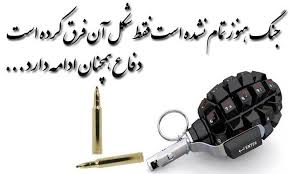 گرچه جنگ نرم soft war مانند جنگ سختHard war قدمت آن به تولد
تاريخ بشري بازميگردد، ولي با تحولات علم، تکنولوژي و ارتباطات در اين حوزه
شکل آن نيز تغيير کرده است. شکل مدرن به کارگيري جنگ نرم به دهه 70 ميلاي
باز  ميگردد. در اين دهه آمريکا کميت هاي به نام “کميته خطر جاري” در اوج جنگ
سرد تأسيس مي نمايد. در دهة 80 فعاليت آن گسترده شد و با مشارکت اساتيد
برجسته علوم سياسي و مديران سابق هدار سازمان سيا و پنتاگون به برنام هريزي اقدام
ميک‌ند. اين کميته در زمان اصلاحات گورباچف <پروستوريکا و گلاسنوست>
جنگ سخت <نظامي- اقتصادي>را عليه شوروي منتفي دانسته و جنگ نرم را براي
براندازي با سه راهبرد 1- دکترين مهار، 2- نبرد رسانه اي، 3- نافرماني مدني که در
نهايت به فروپاشي شوروي منجر م يگردد، مديريت ميک‌ند.
در طول سي سال گذشته غرب به رهبري آمريکا عملاً جنگ نرم مدرن را عليه
جمهوری اسلامي ايران شروع نموده است. ولي در دهة اخير پس از ناکام يها
در جنگ سخت <نظامي- اقتصادي> عليه ايران بهک‌ارگيري اين جنگ با تحولات
ارتباطي- اطلاعاتي را به اوج خود رسانده است. جنگ نرم سي ساله غرب عليه
جمهوري اسلامي به دو نوع جهان بيني مادي و الهي باز مي گردد.
قران کريم نيز هزار و چهارصد سال قبل به جنگ نرم تضاد اصلي اسلام و
کفر اشاره ميک‌ند «لايزالون يقاتلونکم حتي يردوکم عن دينکم ان استطاعوا » )بقره:
« ،)217 دشمنان دائماً با شما در حال جنگ )نظامي- اقتصاد و فرهنگي( تا شما را
از دينتان برگردانند اگر بتوانند. » و يا مي فرمايد: «لن ترضي اليهود و انصاري منكم
حتي تتبع ملتهم » )بقره: « ،)120 يهود و نصاري از تو راضي نمي شوند تا اينک‌ه تو
از دينت دست برداري و به دين آن ها درآئي. »
دنياي مدرن به جهان براساس سکولاريسم )دنياگرائي و قطع رابطه با
ماوراء الطبيعه يعني خدا، انبياء، معاد...( م ينگرد. به اعتقاد غرب مدرن دنيا خودش
مي تواند خود را تبيين کند. علم گرائي تجربي سکولار خود خدا مي شود. اين
علم )تجربي( حس گرائي محور است )چون خدا و معاد را با خداي حس و
تجربه نمي شود اثبات کرد پس بايد کنار گذاشت. بعد هم مي گويد حر فهاي دين
)جهان بيني الهي( علمي )تجربي( نيست پس بايد آن را کنار گذاشت.
انديشه علم تجربي اثبا تگرا <پوزيتويستي >است.
مدعي است تنها ملاک
حقيقت علم حسي است. علم دين چون از راه تجربه حسي قابل اثبات نيست را
غير حقيقي  ميداند. به تبع عالم ماوراء را قبول ندارد و به مبارزه عليه آن مي پردازد.
در نتيجه آثار دين ستيزي، بي تقوائي، بي عدالتي... را در دنيا به دنبال مي آورد. هدف
را در دنيا پيشرفت )مقابله با عقب ماندگي(تعريف ميک‌ند. در اين ديدگاه دستيابي
به پيشرفت يعني رسيدن به هدف است. کشورهاي پيشرفته گروه هشت به اين
هدف رسيده اند.
بنابراين دو نوع نگاه 1- نگاه ديني به عالم )اسلام(، 2- نگاه مدرن )غرب( امروز
شاخ به شاخ يکديگر شده و جنگ نرم در اين حوزه مطرح است. جمهوري اسلامي
ايران پس از انقلاب پرچم دار نگاه انديشه ديني به عالم )اسلام( و در مقابل غرب
به سرکردگي آمريکا با نگاه انديشه مدرن )ليبرال دموکراسي 1( به تقابل پرداخته
است. ایران نظم نا عادلانه بی نالمللی موجود، سلطه قدرت ها بر سازمان ملل متحد
که نتیجه ناشی از آن سلطه گری، استعمار با اشکال مختلف آن، جنگ، فقر و تبعض
شده است را به چالش کشیده است
ریشه این مسائل را در اندیش ههای ماتریالیستی
حاکم بر جهان )سوسیالیسم شرق و لیبرال دمکراسی غرب( می داند که با تحول در
این مبانی فکری و حاکمیت اکثریت )مل تها( به جای مافیای قدرت سرمایه داری
)لیبرالیسم – صهیونیسم( می توان جهانی بهتر داشت. در حالیک‌ه غرب با این
حرکت و طرز فکر احساس تهدید و خطر نموده با تمام توان قدرت نرم خود به
جنگ با آن برای مهار یا فروپاشی برخواسته است. در دکترين آمريکا مطرح است
ايران امروز يک قدرت فرهنگي سياسي، نظامي و اقتصادي شده است و ديگر پس
از سه دهه تجربه و شکست نمي توان آن را از طريق جنگ سخت نابود کرد
تعریف اصطلاحات
براي ارائه تعريف جنگ نرم لازم است ابتدا به مقول ههاي قدرت نرم، تهديد نرم،
جنگ نرم و پس از آن به منابع قدرت نرم، و در نهايت تاکتيک هاي آن اشاره
1-قدرت نرم
قدرت به دو گونه قدرت سخت و قدرت نرم قابل تقسيم است. تعريف از قدرت
سخت متنوع است. مثلاً راسل ) Russell ( م يگويد: “پديد آوردن آثار مطلوب”؛ يا
ريمون آرون ) Raymond Aaron ( م يگويد: “سلطه انسان بر انسان”؛ يا گا لبرايت
Gal bright( ( مي گويد: “توانائي فرد يا گروه در کسب تسليم و اطاعت ديگران”؛ دال
Dull( (م يگويد: کنترل رفتار ديگران. از قدرت نرم نيز تعاريف مختلفي ارائه شده
است، مثلاً جوزف ناي ) Joseph Nye ( در اين زمينه مي گويد: قدرت در حال گذار
از غناي ثروت به غناي اطلاعات است. )ناي، 1382 : 149 ( تعريف ديگر قدرت
به سه دسته تقسيم ميک‌ند:
1-قدرت سخت مبتني بر زور و تهديد
-2 قدرت اقتصادي مبتني بر هزينه و تطميع
-3 قدرت نرم مبتني بر جاذبه )تغيير فکر- انديشه و عمل( که آن را قدرت برتر
جهان مي داند. )رنجبران، 1388 : 28 (
“قدرت نرم توانائي به دست آوردن خواست هها از طريق مجذوب کردن )به جاي
اجبار و يا امتياز( است که از طريق جذابي تهاي فرهنگي، ايد ههاي سياسي و ...
شکل مي گيرد. )کلاهچيان، 1387 : 172 ( تعريف ديگري مي گويد:” قدرت نرم يعني
توانايي رسيدن به اهداف مورد نظر از طريق جلب ديگران به جاي استفاده از زور”.
)جعفرپور، 1387 : 313 ( سون تزو چيني نيز در سال 250 قبل از ميلاد به قدرت نرم
يعني روش غير نظامي سلطه )قدرت نرم( بر دشمن اشاره دارد و مي گويد: “يک
صد پيروزي در يک صد جنگ اين مهارت و موفقيت نيست موفقيت در اين است
که دشمن را بدون درگيري تسلیم خود کني.” )مانسون، 2005 : 1( تعريف ديگر
مي گويد قدرت نرم توانائي شکل دهي بر توجيهات ديگران است جنس قدرت نرم
نه زور است نه پول بلكه سرمايه گذاري روي ذهنيت و ايجاد جذابيت براي ايجاد
ارز شهاي مشترک است ..<سلطاني فر، 1387 : 2>
2-تهديد نرم
پس از ارائه تعاريف مختلف از قدرت نرم لازم است به مقوله تهديد نرم اشاره
گردد. وقتی بحث از امنیت م یشود یعنی “ فقدان تهدید” علیه سیستم سیاسی
فرهنگ، منابع قدرت< مادی یا معنوی> و... می باشد. تهدید یعنی لطمه زدن یا
کاهش ضریب امنیت <مادی یا معنوی>یک ملت- کشور می باشد. تهدید سخت
افزارانه امنیت علیه منابع ملموس قدرت <مادی>یک کشور مانند مردم، سرزمین،
منابع و نیروهای مسلح بروز میک‌ند. در حالیک‌ه وقتی بحث از تهدید نرم علیه
امنیت یک کشور م یشود یعنی تهدید علیه منابع غیر ملموس قدرت <معنوی>
یک کشور مانند سیتم سیاسی، فرهنگ، ایدئولوژی، اعتقادات و دین شکل گرفته
است. تهدید حالت بین صلح و جنگ است. مرحله قبل جنگ که بعضاً آن را بحران
نیز می نامند. تهديد نرم در واقع حرکتي است که اگر عملی شود موجب دگرگوني
هويت، فرهنگ و الگوي رفتاري مورد قبول يک نظام سياسي مي شود
تهديد نرم
حرکت اولیه است که اگر کامل شود باعث سلطه کامل بر ابعاد سه گا نه ) غیر مادی(
حکومت- اقتصاد و فرهنگ می شود. استحاله و دگرگوني زير ساخ تهاي فکري،
باورها، الگوي رفتاري در حوزه سياسي، اقتصادي و فرهنگي در نهایت به ارمغان
م یآورد. به عبارت ديگر تقويت و استمرار بحرا نهاي ش شگانه )بحران هويت،
مقبوليت، مشروعيت، مشارکت، نفوذ و توزيع لوسين پاي( را تحقق م يبخشد.
تغييرات ناشي از تهديد نرم ماهوي، ذهني، تدريجي و نرم افزارانه است. کاربرد
تهديد نرم منجر به حذف باورمندي نخبگان و مردم يک نظام سياسي و سلب
اراده و روحيه مقاومت و در مجموع استحاله فرهنگي- سياسي را به دنبال دارد.
تهديد نرم مؤثرترين، کارآمدترين، کم هزينه ترين و در عين حال خطرنا کترين و
پيچيده ترين نوع تهديد عليه امنيت ملي يک کشور است. تهديد نرم عملی شده در
پایان روحيه ملي و مقاومت را نابود ميک‌ند.<نائيني، 1387 : 302>
3-جنگ نرم
پس از تبيين قدرت و تهديد نرم در اين جا به مقوله جنگ نرم مي پردازيم. جنگ
در مقابل صلح است. زمانیک‌ه صلح بر قرار است جنگ منتفی است. کنار گذاشتن
صلح به تهدید ) بحران( و اجراء تهدید به جنگ منجر می شود. اگر چه تحقق
این مفاهیم مطلق و صد در صد نبوده و نسبی است که از لحاظ مفهوم شناسیبحثی مستقل می طلبد و جای آن این جا نیست. ولی جنگ به معنی عام نفی صلح
است. جنگ نیز دو بعد سخت افزاری و نرم افزاری دارد. جنگ سخت افزارانه یعنی
هجوم، اشغال یا ضربه زدن به منابع مادی قدرت یک ملت )مثل سرزمین، جمعیت،
منابع طبیعی، صنایع، تکنولوژی و نیروهای مسلح( و جنگ نرم بعد دیگر جنگ
است یعنی هجوم، ضربه زدن و نابود نمودن منابع معنوی قدرت یک ملت ) مانند
فرهنگ، علم، ایدئولوژی، دین و اعتقادات، روحیه ملی و اعتماد به نفس و ...(
می باشد. جنگ نرم شامل هر گونه اقدام رواني و تبليغات رسان هاي که جامعه هدف
يا گروه هدف را بدون درگيري نظامي و گشوده شدن آتش، رقيب را به انفعال وا میدارد
<ماه پيشانيان، 1381 : 74 - 57 > در واقع هجوم به منابع نرم قدرت یک ملت
یعنی تخریب فرهنگ، اعتقادات، دین و ایدئولوژی یک ملت و جایگزینی آن با
منابع معنوی قدرت دشمن را می توان تحقق جنگ نرم نامید.
جوزف ناي سه دسته جنگ معرفي ميک‌ند:
-1 جنگ سخت <اشغال سرزمين و ايجاد حکومت>
-2 جنگ نيمه سخت <ايجاد دولت دست نشانده و تصرف بازار اقتصادي>
-3 جنگ نرم <تسخير قلوب و اذهان><ناي، 1384 : 24>
در واقع هدف در جنگ سخت تسخير سرزمين <استعمار قديم> و نيمه سخت
تسخير بازار )استعمار نو( مي باشد در حالي که در جنگ نرم هدف تسخير اذهان
و قلوب <استعمار فرانو> مي باشد. نتیجه جنگ نرم خلع سلاح فکری، اعتقادی،
فرهنگی و ارزشی یک جامعه و منفعل نمودن آن است. حداکثر نتیجه یک جنگ
نرم جایگزینی فرهنگ، اعتقادات، افکار و ارزش های دشمن در قلب و ذهن و افکار
یک ملت رقیب و پیرو خود کردن آ نها می تواند باشد
4-منابع قدرت نرم
منابع قدرت نرم هر کشور متنوع مي باشد ولي اهم آن ها عبارتند از:
الف< فرهنگ، ب> اقتصاد، ج<ارزش هاي سياسي، د> سياست خارجي.
الف( فرهنگ شامل بخش هاي جذابي مانند )هنر شامل: سينما، فيلم، سرگرميموسيقي و تئاتر و هنرهاي نمايشي- رسانه ها شامل: راديو، تلويزيون، روزنامه،
مجلات، اينترنت، ماهواره، دانش و ورزش- غذاها و لبا سها شامل: شکل، مدل و
ترکيب غذاها و مدل، رنگ و طرح هاي لباس و پوشش- موقعيت ممتاز فرهنگي
شامل: آثار باستاني، گردشگري، بزرگان ادبيات هنر و علم، شعر، رمان، موسيقي،
هنر(- تعداد محصولات فرهنگي شامل )توليدات علمي، تعداد و رتبه دانشگا هها،
مراکز علمي و تحقيقاتي(- ورزش شامل )رشت ههاي مختلف ورزشي، کسب
مدا لها<مي گردد.>
به عنوان مثال آمريکا چهار حرکت فرهنگي: 1- فرهنگ داووس )شهري در
سوئيس است كه نخبگان پولدار جهان، بهترين امکانات را در آن جا دارا مي باشند(،
-2 فرهنگ دانشگاهي )تعداد تحصيلک‌ردگان در آمريکا از مناطق مختلف جهان
بسيار بالاست(، 3- فرهنگ جهاني مک دونالد )مک دونالد يعني غذا ب ههمراه
رقص راک و ارز شهاي آمريکائي که به مصرف کننده منتقل مي شود(، 4- فرهنگ
پروتستانيسم اوانگليک ) Evangelical Protestantism)مذهب پروتستانيسم مورد نظر
ماکس وبر يعني دنياگرايي مي باشد>. )رنجبر، 1388 : 67 (
فرهنگ آمريکائي درخشندگي آن ناشي از مادي گرائي، سکس، خشونت، و
پو چگرايي است که عامه مردم معمولاً به آن تمايل دارند و در اين بستر ارز شهاي
فرهنگي، سياسي و اقتصادي آمريکايي منتقل مي شود. از ديد ژوزف ناي معيارهاي
فرهنگي قدرت نرم آمريکا شامل 1- رتبه اول جذب مهاجر خارجي، 2- رتبه اول
توليد فيلم، 3- رتبه اول جذب دانشجوي خارجي ) 28 % دانشجويان خارجي جهان
را جذب ميک‌ند( 4- رتبه اول جذب محقق خارجي، 5- رتبه اول چاپ کتاب،
فروش موسيقي و حضور در اينترنت و وب- کسب جوايز نوبل فيزيک و شيمي،
اقتصاد، ادبيات، 6- رتبه اول توليد مقاله علمي را دارا مي باشد. )رنجبر، 1388 : 76 (
اليگا گريگ ) Eligah Graig ( معتقد است فرهنگ آمريکايي دومين فرهنگ هر
کس در دنيا شده است و از اين طريق م يتواند رفتار آن ها خصوصاً ايرانيان را
منطبق با رفتار آمريکائي کرد. )مانسون، 2005 : 16 (
ب( اقتصاد منبع دوم قدرت نرم يک کشور شامل کارآئي اقتصادي، ميزان مبادلات
تجاري، ارزي، سرمايه گذاري، رفاه، اميد به زندگي، پائين بودن بيکاري، دارا بودن
مزيت نسبي توليد و توزيع کالا و خدمات هنري، صنعتي، کشاورزي خصوصاً
هنري(- کمک اقتصادي به ديگر دول تها مي گردد )مثل کمک هاي اقتصادي که
آمريکا به متحدين خود و چين به عنوان رهبر جهان سوم به اين کشورها خصوصاً
در آفريقا و شوروي سابق به دول تهاي چپ ميک‌رد<صباغيان، 1388 : 59 - 58 >
ج( ارز شهاي سياسي منبع سوم قدرت نرم نوع حکومت، ميزان تأثيرگذاري بر
افکار عمومي، رعايت حقوق بشر، کارآمدي و پاسخگوئي قضائي، رعايت عدالت،
جذب مهاجر و توريسم، جذابيت ايدئولوژي، کمي جرم و جنايت در کشور،
ارزش هائي مانند آزادي <بيان- سياسي- فردي>،قانون، اخلاق و اعتقادات ديني
<زرشناس، 1387 : 9> تأثيرگذاري و شکل دهندگي به تصميمات سياست نهادها
و حقوق بي نالملل از تجليات اين مسأله است. مثلاً آمريکا و بريتانيا به دليلسياست خارجي خوبي که داشته اند نقش عمده اي در تأسيس نهادهاي بين الملل
<سازمان ملل، صندوق بين الملل پول، بانک جهاني.> داشته و تا کنون در هدايت
و رهبري آن بازگيري مي نمايند. جوزف ناي مي گويد: «پس از حمله آمريکا به
عراق و اشغال اين کشور، قدرت نرم آمريکا در افکار عمومي اروپا و مسلمانان 30
درصد کاهش يافته است. براي رهائي از اين وضع با کاربرد ديپلماسي عمومي و
ترويج ارزش هاي ليبرال دموکراسي- حقوق بشر- کمک هاي انسان دوستانه مي توان
اين ضعف را جبران کرد. » <ناي، 1383 : 22 - 21 >حجم تعامل با ديگر کشورها
و سازما نهاي بي نالمللي، ارائه کمک انسان دوستانه، حجم مبادلات و مناسبات
فرهنگي، ارتباطات ديپلماتيک مطلوب و گسترده، اتخاذ استراتژي مقبول در مسائل
جهان، برگزاري کنفران سها و نمايشگاه هاي موفق بي نالمللي از ديگر مصاديق
ارزش هاي سياسي مي باشد.
در سياست خارجي <ديپلماسي عمومي> منبع چهارم قدرت نرم سياست خارجي
است که در صورت قانوني و مسئولانه بودن جايگاه قدرت نرم خوبي به آن کشور میدهد
5 تاکتيک هاي جنگ نرم دول تها در جنگ نرم از تاکني کهاي رواني-
جامعه شناختي خاصي عليه دشمن استفاده مي نمايند. اهم اين تاکتيک ها را مي توان
شامل: 1- برچسب زدن، 2- تلطيف و تنوير مسائل خاص، 3- انتقال، 4- تصديق
ديدگاه خود، 5- شايعه پراکني، 6- کلي گوئي براي توجيه تحليل خود، 7- دروغ
بزرگ درست کردن، 8- پاره حقيقت گوئي جهت برحق جلوه دادن خود، 9-
انسانيت زدائي و اهريمن سازي از دشمن، 10 - ارائه پيشگوئ يهاي فاجع هآميز
از دشمن، 11 - قطره چکاني اطلاعات درست را دادن، 12 - حذف )سانسور(
اطلاعات مضر به خود، 13 - ايجاد تفرقه و تضاد در نيروهاي رقيب، 14 - استفاده
از ادبيات سياه نمائي دشمن، 15 - ترور شخصيت دشمن، 16 - تکرار يک خبر و
تحليل و ... استفاده م ينمايند.<ورنر، 1384 : 160 - 158 >
- ابزارها و ساز و کارهاي جنگ نرم:
ابزارهای جگ نرم عمدتاً از طریق رسان ههای جمعی مانند رادیو، تلویزیون،
مطبوعات و اخیراً رسان ههای مدرن مانند سایت های اینترنتی و شبک ههای ماهوار های
می باشد. به گون های که امروز حدود 3500 کانال ماهوار های و 45 هزار سایت
اینترنتی به زبان فارسی مستقیم و غیر مستقیم علیه ج.ا.ایران فعالیت میک‌ند. )آرین
منش، 1387 : 1( ساز و کارهاي جنگ نرم آمريکا عليه ايران متنوع مي باشد. که اهم
آ نها را مي توان به شرح ذيل اشاره کرد:
دموکراسي سازي
شبکه سازي
انقلاب مخملين
اعطاء بورس
ايجاد شکاف بين دو نسل
الغاء روحیه یأس، نا امیدی و تردید نسبت به الگوی توسعه ایرانی – اسلامی
و آینده کشور
حمايت از ميان هروها
حمایت از فدرالیسم
غرب به سرکردگي آمريکا پس از سه دهه استفاده از ساز و کارهاي جنگ
سخت )دخالت نظامي- جنگ تحميلي- تحري مهاي اقتصادي( به اين جمع بندي
رسيده تا با بهک‌ارگيري ساز و کارهاي جنگ نرم به تغيير يا براندازي رژيم در ايران
دست يابد. )
منابع
- آرين منش، جواد ) « .)1387 آخرين آمار دي شهاي ماهواره اي در ايران »، چهارم آذر 1387 ،
.www.asiran.com
- جعفرپور، محمود ) « .)1387 قدرت نرم: درآمدي بر جن گهاي رسانه اي و رايانه اي ،»
مجموعه مقالات برگزيده همايش بسيج و قدرت نرم، جلد 1، تهران، پژوهشكده مطالعات و
تحقيقات بسيج دانشگاه امام صادق )ع(.
- رنجبران، داود ) 1388 (. جنگ نرم، تهران، ساحل انديشه تهران.
- زرشناس، شهريار ) 1387 (. اشاراتي درباره ليبراليسم در ايران، چاپ دوم، تهران، انتشارات
كيهان.
- سلطاني فر، م ) « .)1387 قدرت نرم »، وبلاگ روابط عمومي، پنجشنبه 28 / 10 / 1387 .
- شيلر، هربرت ) 1377 (. وسائل ارتباط جمعي و امپراتوري آمريكا، ترجمه احمد مير
عابديني، تهران، نشر سروش.
- صباغيان، علي ) « .)1388 المپيك رسان هها »، همشهري ديپلماتيك، شماره 29 ، نيمه آبان 1388 .
- ضيايي پرور، حميد ) 1383 (. جنگ نرم، تهران، ابرار معاصر
پایان 
سید امیر موسوی
کلاس نهم امید 
درس دفاعی